When imperfections are perfect:Narrow Syntax from the point of view of Italian varieties
Roberta D’Alessandro

r.dalessandro@hum.leidenuniv.nl
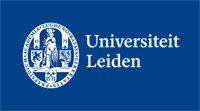 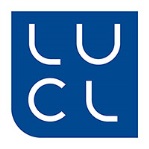 Going Romance 28

Lisbon, 4-6 December 2014
The architecture of language
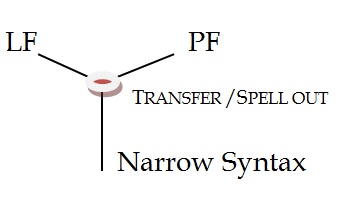 How is grammar organized?
How do modules interact?
What are the “legibility conditions”?
vocatives
clitics
auxiliaries
Upper Southern Italian dialects (U/SIDs)
Northern Italian dialects (NIDs)
Central and southern Italian
2
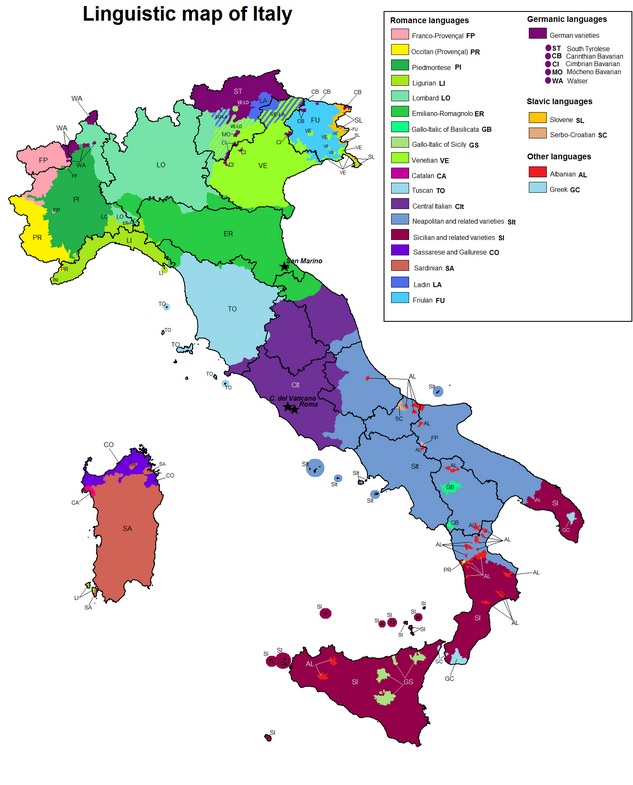 Color guide
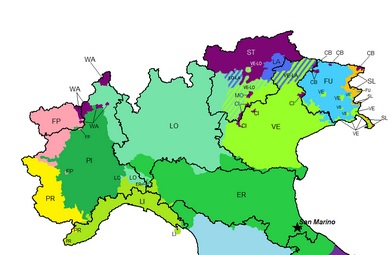 Northern Italian dialects (NIDs)
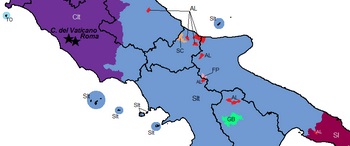 Upper Southern Italian dialects (U/SIDs)
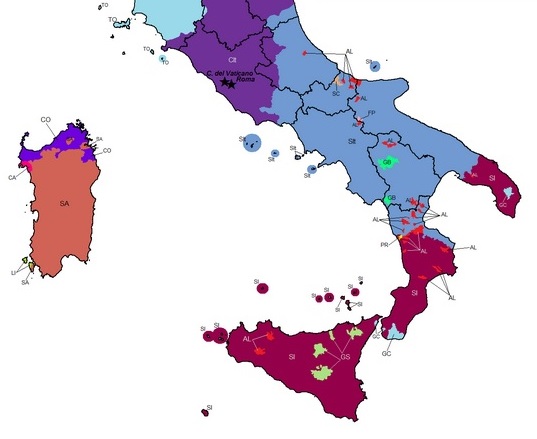 Central and southern Italian
3
Strong Minimalist Thesis
Strong Minimalist Thesis
“Language is an optimal solution to legibility conditions”[Chomsky 2000: 96]
The output of narrow syntactic operations must be readable/fully interpretable at the interface with PF and LF   	
How do we ensure readability?
How do we deal with apparent exceptions?
4
Minimalist method
Minimalist “method”				   	
Occam’s razor: Postulate only what is conceptually necessary (if we are not sure something is really there, we are not allowed to postulate it)

Inclusiveness condition
No new features are introduced by CHL [Chomsky 2000: 113]

Eliminate from Narrow Syntax everything that is not readable at the interface (see Agree and valuation/deletion)
5
Strong Minimalist Thesis
Reversing the point of view
Readability


					   	
“We propose that the answer is that PF instructs syntax on FI conditions for any expression π that syntax will produce. Therefore, phonologically relevant chunks can and must be reflected in syntax.” [D’Alessandro & Scheer forth.]
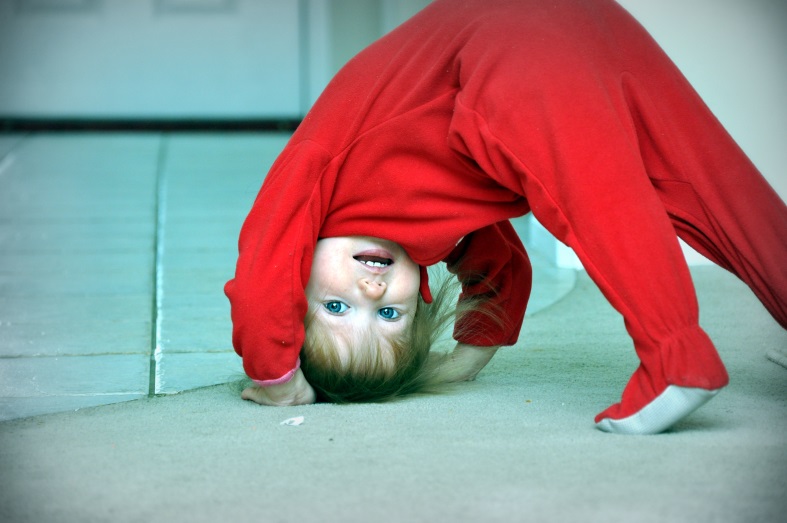 6
Strong Minimalist Thesis
PF and LF instruct syntax
Exceptions are not (always)
 such	
“Exceptions” can help us understand what’s in and
     what’s out Narrow Syntax
			   	
Clitics
Subject-oriented auxiliaries
Vocatives
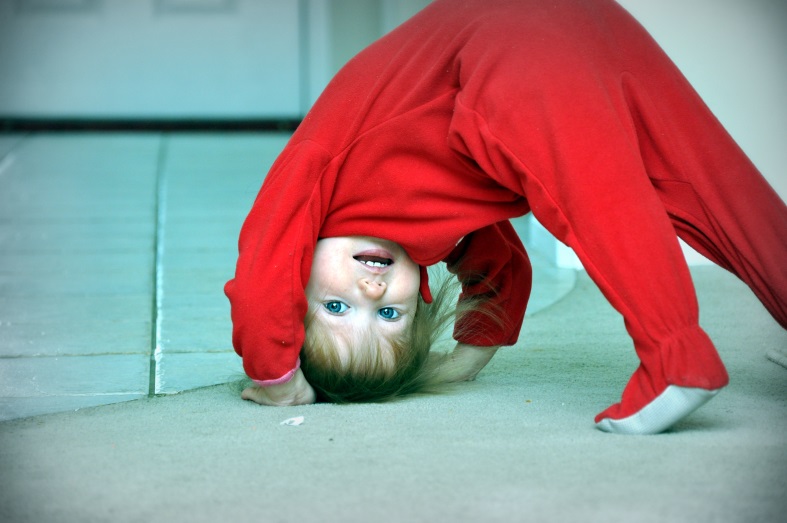 7
Narrow syntax. What’s in: Clitics
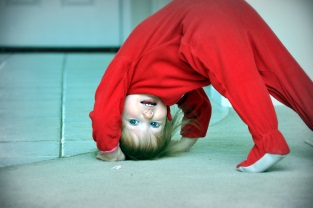 Clitics are a problem for legibility conditions
					   	
“[…]T, C, D, and Agr. The first three have Interpretable features providing "instructions" at either or both interface levels. Agr does not; it consists of -Interpretable formal features only. We therefore have fairly direct evidence from interface relations about T, C, and D, but not Agr. Unlike the other functional categories, Agr is present only for theory-internal reasons.” [Chomsky 1995:349]
8
Clitics
clitics
Heads encoding exclusively uninterpretable φ-features have no right to exist. Eliminate from NS!
Subject clitics/clitic doubling
(1)	La Maria 	la 	          magna		    [Venetan]
         	the Mary-sg.f  SCL-3.sg.f      eats-3.sg
       	“Mary eats”
(2) 	la 		drom-la?		  [Oviglio, Piedmont]
	SCL-3.sg.f	sleeps	SCL-3.sg.f
	“Does she sleep?”		                      (Manzini & Savoia 2007:36)
(3)	Lo 	empujaron 	a Juan.			      [Spanish]
	CL-3.sg.m=pushed 	to John	
	“They pushed John”		                                  (Torrego 1994:199)
9
Clitics
clitics
SCLs and doubling clitics do not convey (extra) semantic information
NID subject clitics are not pronominal
Rizzi (1986): NID SCLs are inflectional features.
Evidence: 
agreement markers may follow preverbal negation, but not pronouns

agreement markers are compatible with negatively quantified subjects, but not pronouns (left dislocation of neg Q: *noone, he left)

agreement markers must appear in both conjuncts of a coordinate structure, pronouns must not

agreement paradigms may contain gaps; pronoun paradigms do not.
10
Clitics
clitics
Trigger for cliticization? Agree [Roberts 2010]
What is the trigger for cliticization? […] This is nothing other than Agree. 
Agree plus spell-out of features on the probe: cliticization 

(4) a. Trigger for Agree
           v* [Pers: ___, Num: ___] 	D [Pers: a, Num:b], [Case: __]

      b. Outcome of Agree		D [Pers: a, Num:b], [Case: __]
           v* [Pers: a, Num: b]			
				Roberts (2010:59)
Roberts’s proposal ok for argumental clitics. Problems with doubling/tripling.
11
Person-oriented auxiliaries
auxiliaries
Upper southern auxiliary selection patterns
(5)
[D’Alessandro & Roberts 2010]
12
Person-oriented auxiliaries
auxiliaries
What are they? What is their function?
They double the subject info
(6)
a.      [pers]	[pers, nr]	    b.                   [pers, nr]
So = s (BE=1/2)  + -o (1.sg)	    faccə    = f (‘do’)  + accə (1.sg)
si =  s (BE =1/2) + - i (2.sg)	    fi  	    = f (‘do’)  + -i (2.sg)
a =  a (HAVE =3) + a (3)	    fa	    = f (‘do’) + -a (3)
semə = s (BE =1/2) +-emə(1.pl)  facemə = fac (‘do’) + -emə(1.pl)
setə = s (BE =1/2) + -etə (2.pl)	    facetə   = fac (‘do’) + -etə (2.pl)
a = a (HAVE =3) + a (3)		    fa	    = f (‘do’)  + - a (3)
D’Alessandro & Ledgeway (2010)
13
What if?
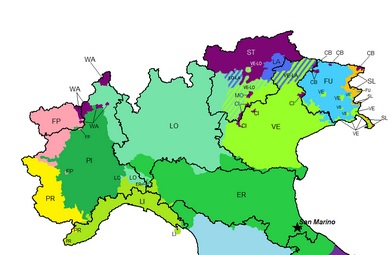 clitics
auxiliaries
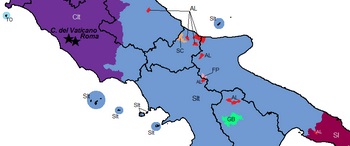 (7)
(8)
A (1/2) dormja	 [Semione]	So = 	s (BE=1/2)    + -o (1.sg)
Ty (2.sg) dorm			si =  	s (BE =1/2)   + - i (2.sg)
U/la (3.sg)  dorm 		a = 	a (HAVE =3) + a (3)
A (1/2) dormon		semə = s (BE =1/2)  + -emə (1.pl)
A (1/2) durmit			setə = s (BE =1/2)    + -etə (2.pl)
I (3.pl) dorm			a = 	a (HAVE =3) + a (3)	
 		[M&S 2005:72]
14
Then
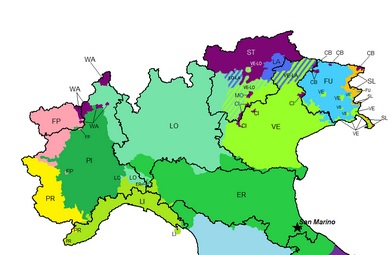 clitics
auxiliaries
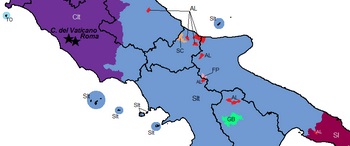 We would have a double problem (with postulating φ heads)!
(But auxiliaries are roots! Yes, but…wait)
15
Condition on the Merger of φ heads
(9) Condition on the Merger of φ heads
A purely φ-head π, i.e. a head encoding only unvalued, uninterpretable φ-features, can be merged into the syntactic spine; for the derivation to converge, π must be incorporated into/merged with a semantically non-empty head before the interface with the CI system is reached.
16
Clitics
SCLs are π heads – they can exist, but they MUST incorporate, cliticize onto T (or v, or C) before Transfer

This implies that they cannot occupy positions on their own in the left periphery (contra Poletto 2000, Manzini & Savoia 2005, 2007, etc.) 

The relative order of clitics is a PF phenomenon (problem?)
17
Where is π?
In the v field (“extended” vP)
In the T field (“extended” TP)
In the V field (“extended” VP)
(10)
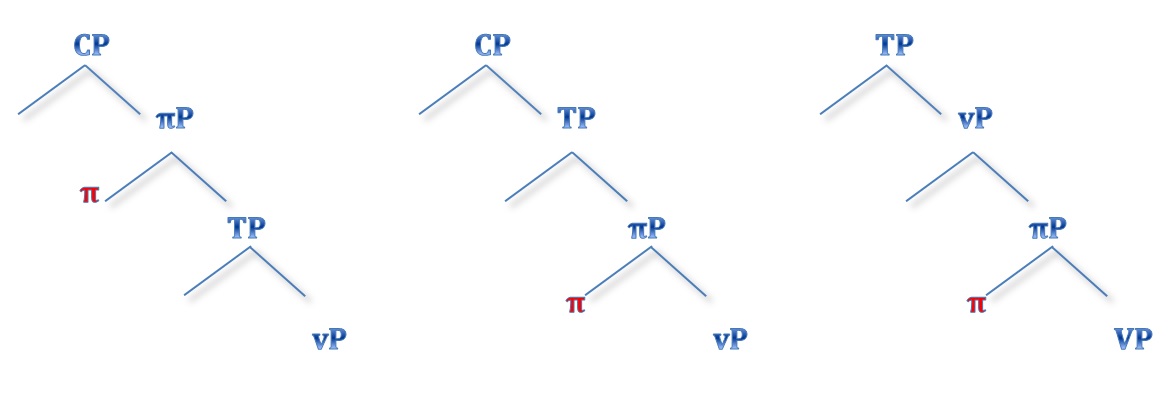 18
What is π?
clitics
auxiliaries
In the v field (“extended” vP)
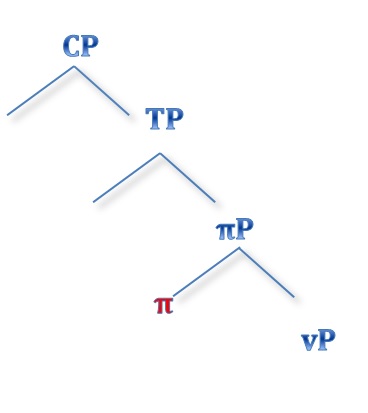 Within the vP

SCLs  
Auxiliary roots in subject-driven aux selection languages
(11)
19
What is π?
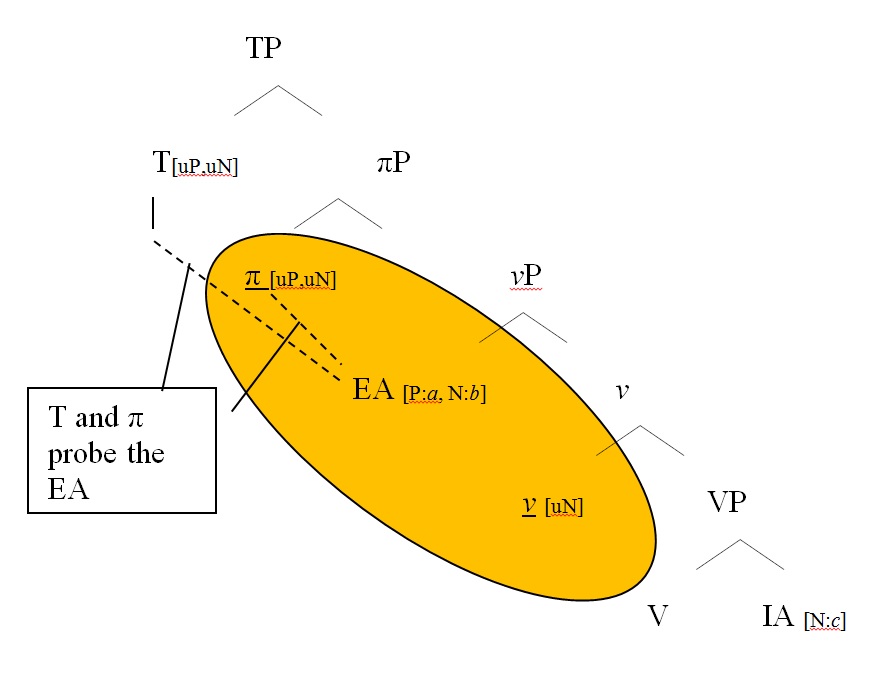 π in the v field





uφ
(12)
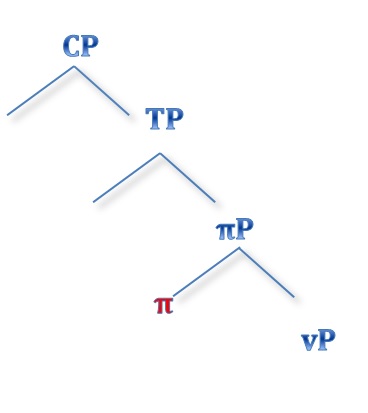 D’Alessandro (2013:23)
20
What is π?
21
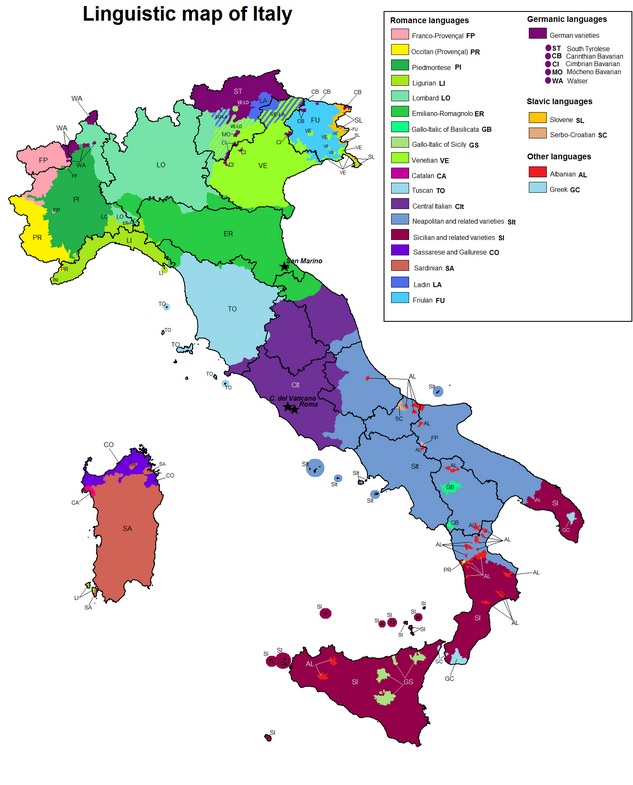 What is π?
Lexicalization of π
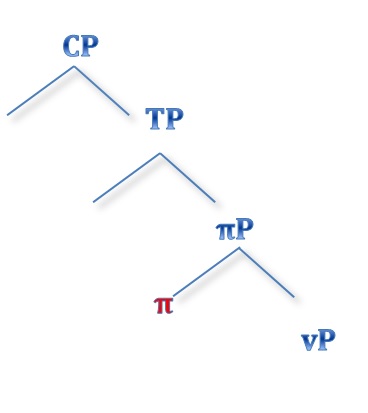 22
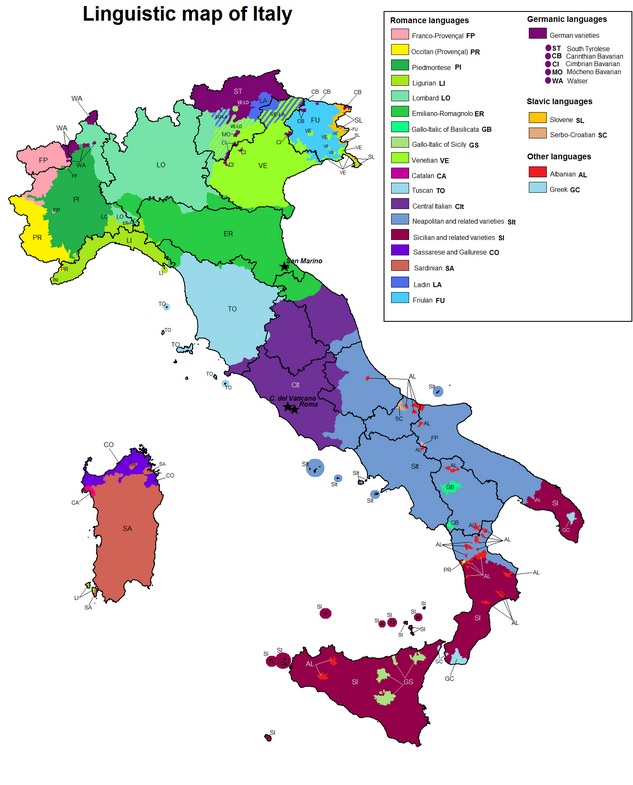 What is π?
Lexicalization of π
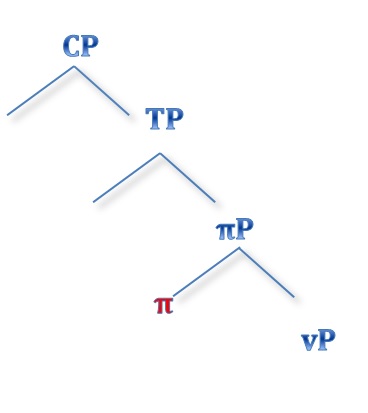 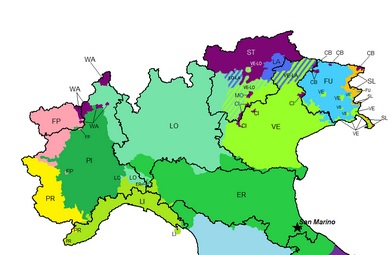 Subject clitics
clitics
23
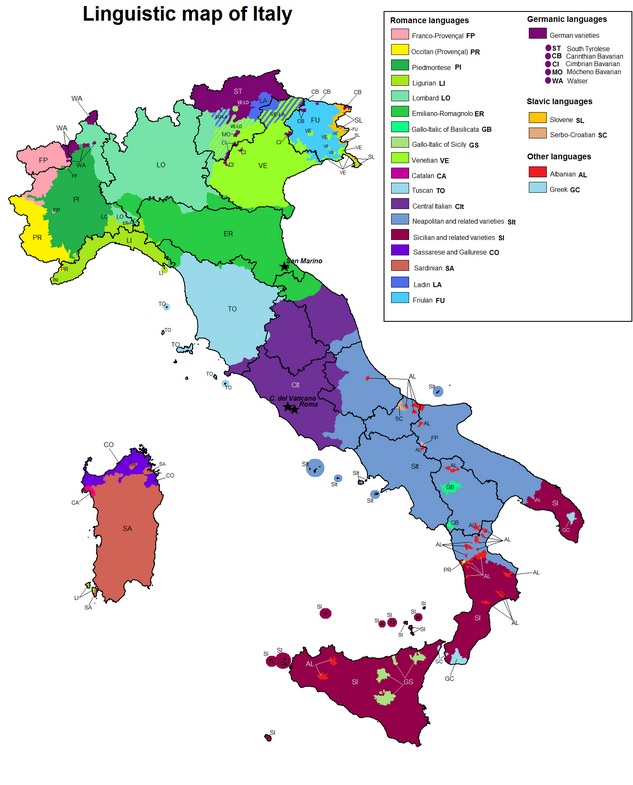 What is π?
Lexicalization of π
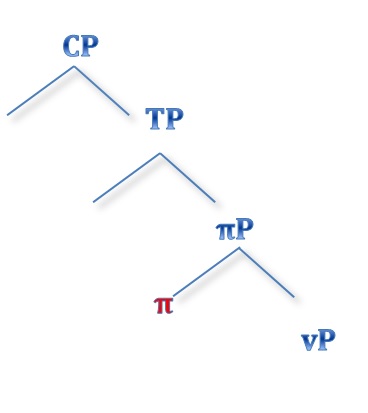 auxiliaries
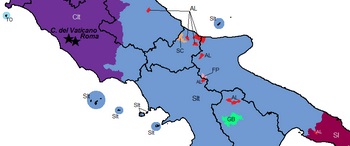 Person-oriented Auxiliary roots
24
Subject clitics
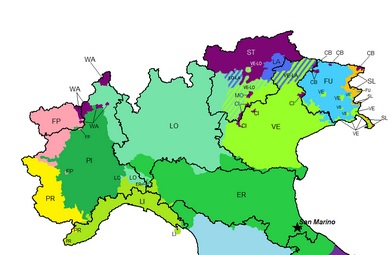 (13)
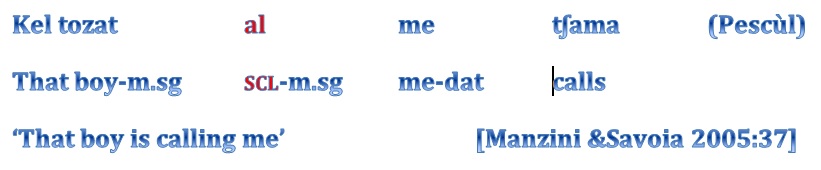 π
A (1/2) dormja 		[Semione]
Ty (2.sg) dorm
U/la (3.sg)  dorm
A (1/2) dormon
A (1/2) durmit
I (3.pl) dorm			[M&S 2005:72]
(14)
25
Auxiliaries
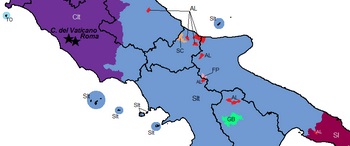 (15)
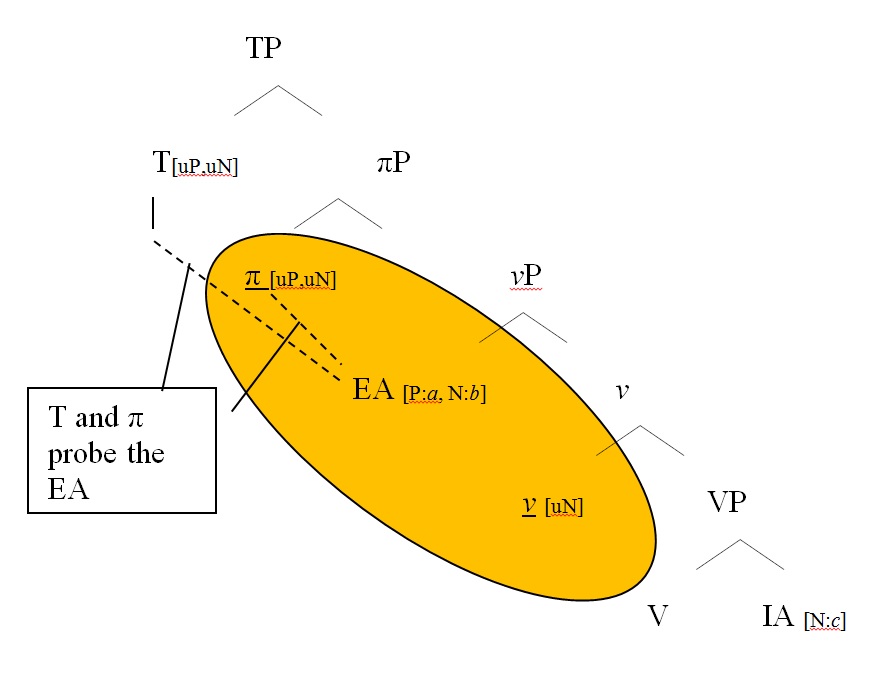 π		    T
So = 	s (BE=1/2)  	+ -o (1.sg)
si =  	s (BE =1/2) 	+ - i (2.sg)
a = 	a (HAVE =3) 	+ a (3)
semə = s (BE =1/2)      + -emə (1.pl)
setə =   s (BE =1/2) 	+ -etə (2.pl)
a = 	 a (HAVE =3) 	+ a (3)
D’Alessandro (2013)
26
Subject clitics and auxiliaries
There is no such a large variation in aux combination as there is for SCL
There are several types of SCLs (also invariable ones)
False issues
There is as much variation in auxiliaries as there is in SCLs. Virtually all combinations are possible
Invariable SCLs are π in the C field
27
Clitics vs auxiliaries
auxiliaries
clitics
Renzi & Vanelli (1983) in Ledgeway 2006
(16)
(17)
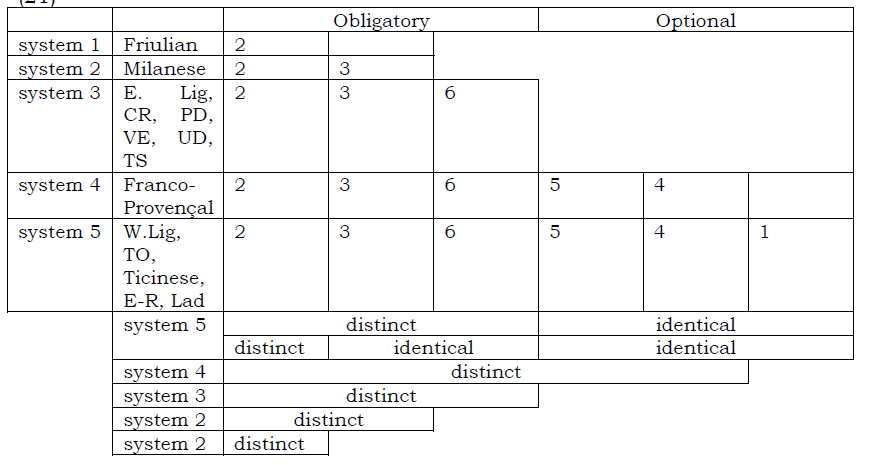 BE only for 2
BE for 2 and 3
BE for 3, 2 and 6

BE for 2,3,6,5,4
BE for 2,3,6,5,4,1
28
Clitics vs auxiliaries
clitics
(18)
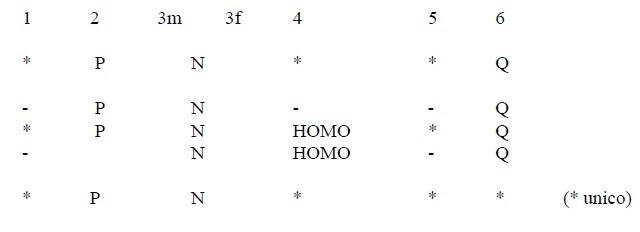 320 pages in M&S!
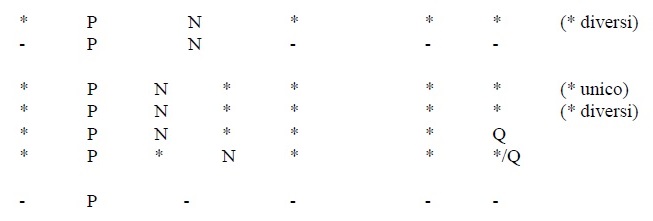 [Manzini & Savoia 2005:117]
29
Clitics vs auxiliaries
auxiliaries
(19)
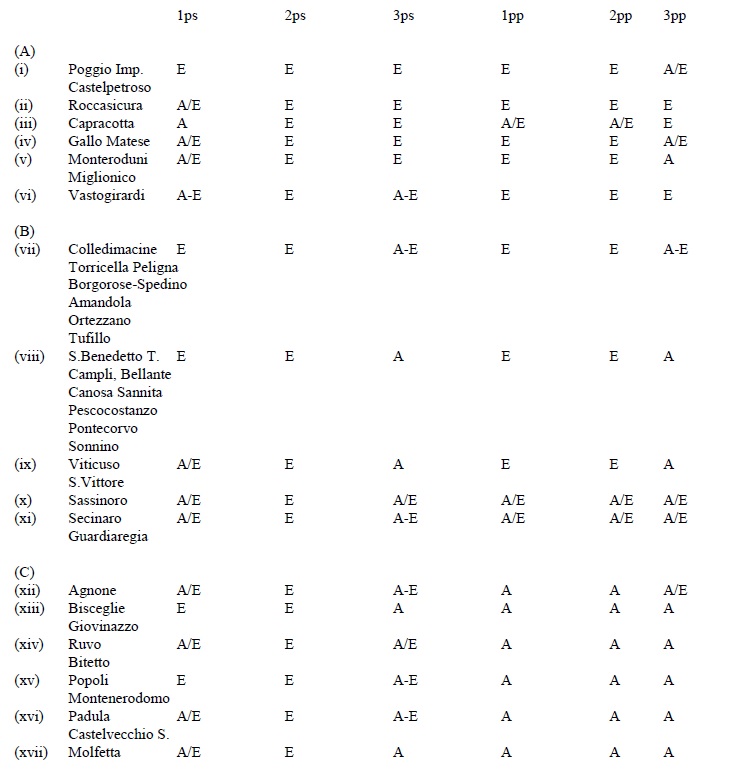 E = BE
A = HAVE
[Manzini & Savoia 2005:728]
30
Auxiliaries
auxiliaries
(20)
(21)
Rimané (to stay)
Nasce/murì (to be born, to die)
(Cennamo 2001: 434-435)
31
Auxiliaries
auxiliaries
(22)
Nasce, murì (to be born, to die)
Cennamo (2001: 436), see also Torcolacci (2014a,b,c)
Nasce/murì (to be born, to die)
32
Interim conclusions
Lexicalisation is what it is: lexicon
Which clitic is codified depends on the language
Which form is BE and which is HAVE depends on the language
Borer-Chomsky conjecture: All parameters of variation are attributable to differences in the features of particular items (e.g., the functional heads) in the lexicon.						[Baker 2008]
BE/HAVE in these languages are π
Leave the languages free to decide how to express π!
33
Invariable clitics
Invariable clitics are located in the CP field (Poletto 2000)
They might be topic markers/focus markers
Not an issue: not doubling the subject, not probing it
But: they are π in the left periphery
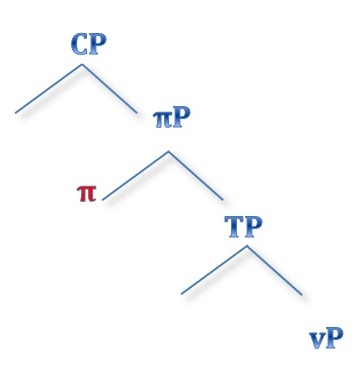 34
Issues
Auxiliary selection is parasitic on specific tenses (and sometimes verb classes) SCLs are not
Real issue
One possible hint: SCLs change their shape in wh- inversion contexts
35
Narrow syntax. What’s out : the left periphery
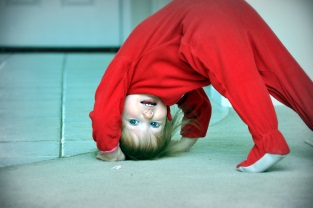 Observation: arguments are not prosodically encoded/expressed
Prosody “expresses” the left periphery
					   	
PF informs syntax: prosody only reads the left periphery
Prosody needs segmental material to be expressed
φ-features are for phonology; “edge”/discourse features are for prosody
36
What’s out : the left periphery
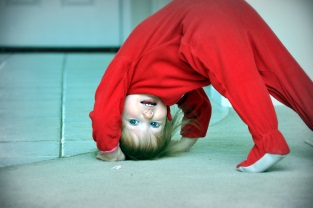 The syntactic tree is built the way we know by conceptual necessity
First argument structure, then discourse
First phonological segments, the prosody
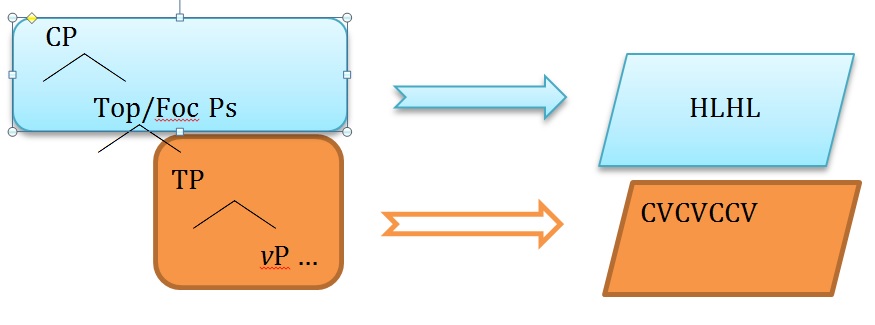 (23)
[D’Alessandro & Van Oostendorp 2013, 2014]
37
Vocatives
vocatives
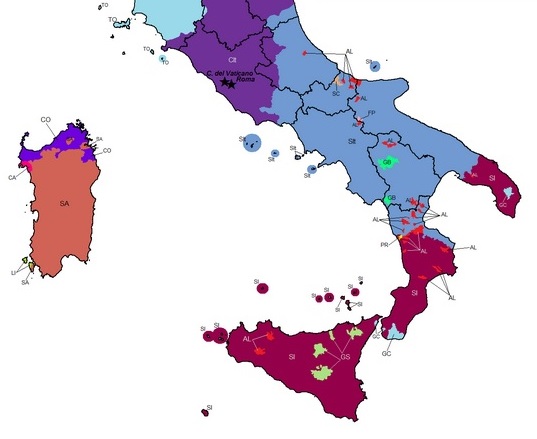 Central and southern Italian dialects,
Sardinian Catalan, Corsican, 
Sardinian (Alber 2010, Vanrell & Cabré 2011): 

(24)	Mari’ [Maria]
(25)	Mariacarme’ [Mariacarmela]
(26)	Andreadalpo’ [Andrea dal Pozzo]

 Truncation, but not to a prosodic constituent.
38
Vocatives
vocatives
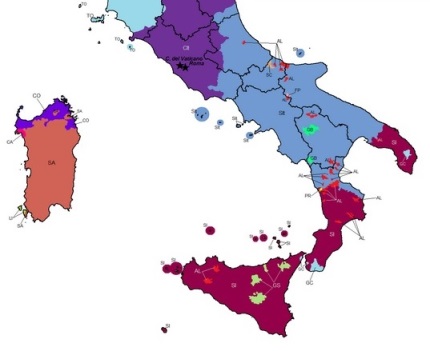 Vocatives are often 
     expressed prosodically
					   	
Other vocatives by truncation: Yapese, Central Yupik, Indonesian, Algherese Catalan
True vocatives (deictic, calling) (Espinal 2011)

(Kuen 1932, Jensen 1977, D’Hulst,  Coene, & Tasmowski 2007, Hill 2007, Cabré & Prieto 2008, Heinz  2008, Göksel & Pöchtrager 2010, Schaden 2010…)
39
Vocatives
vocatives
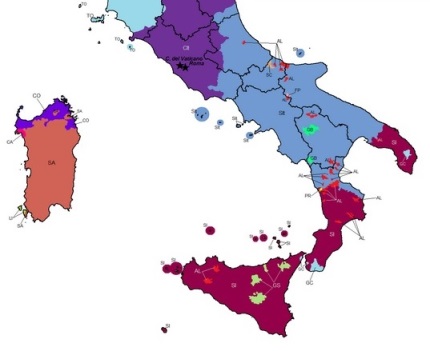 What we know:
					   	
Vocative is not structural 
      Case (Moro 2004)
True vocatives (deictic, calling) vs fake vocatives (Espinal 2011)
The VocP is somewhere in the left periphery, possibly above Force
40
Vocatives
vocatives
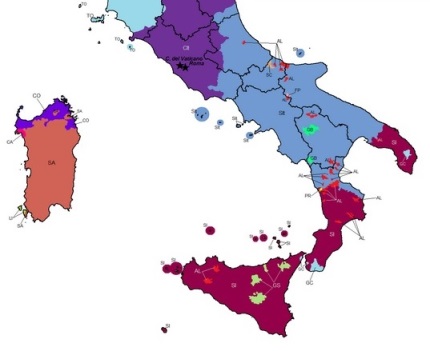 (27)
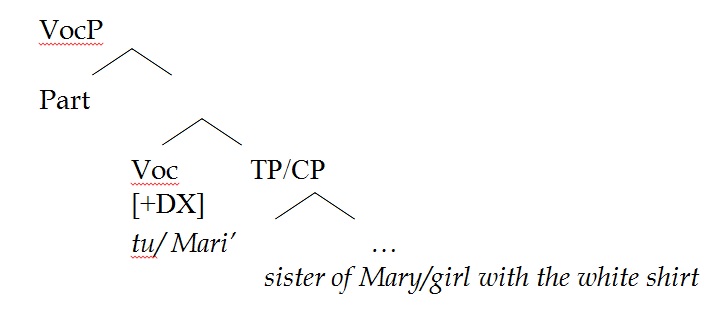 41
Vocatives
vocatives
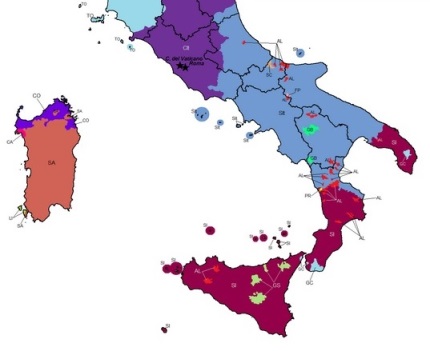 (27)
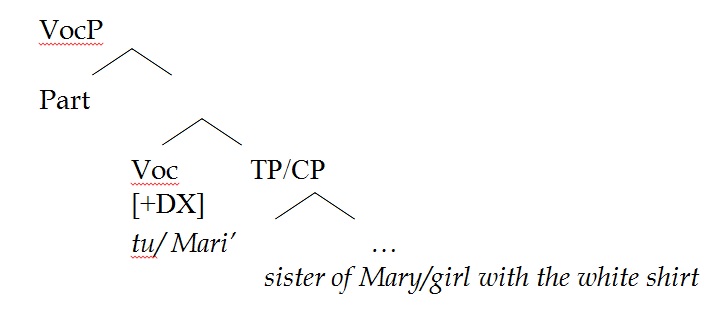 Prosody
42
Vocatives
vocatives
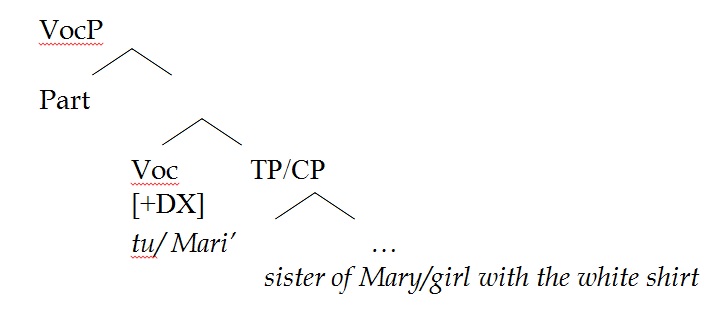 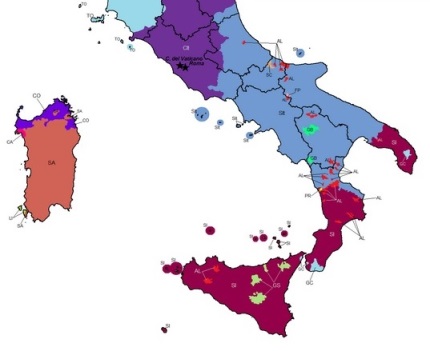 Göksel & Pöchtrager (2010)
(28)
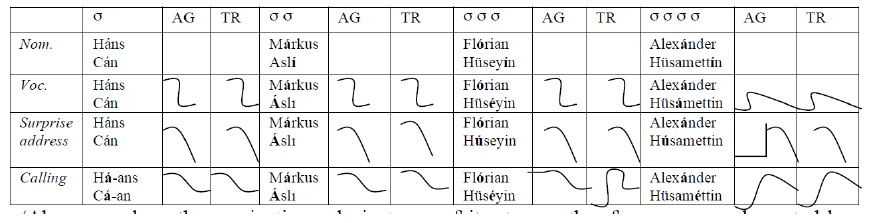 43
Vocatives
vocatives
The exponent of the vocative is (at least) a pitch accent, which is specified for being at the same time a boundary tone (i.e. T*%).
					   	
Pitch accent  		makes it want to be on the stressed syllable.

Boundary tone 	   	makes it want to be at the edge of the constituent.
44
Vocatives
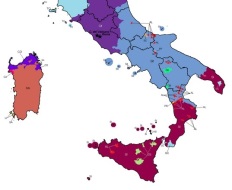 vocatives
Pitch accent  	makes it want to be on the stressed syllable.
Boundary tone 	   makes it want to be at the edge of the constituent.
(29)
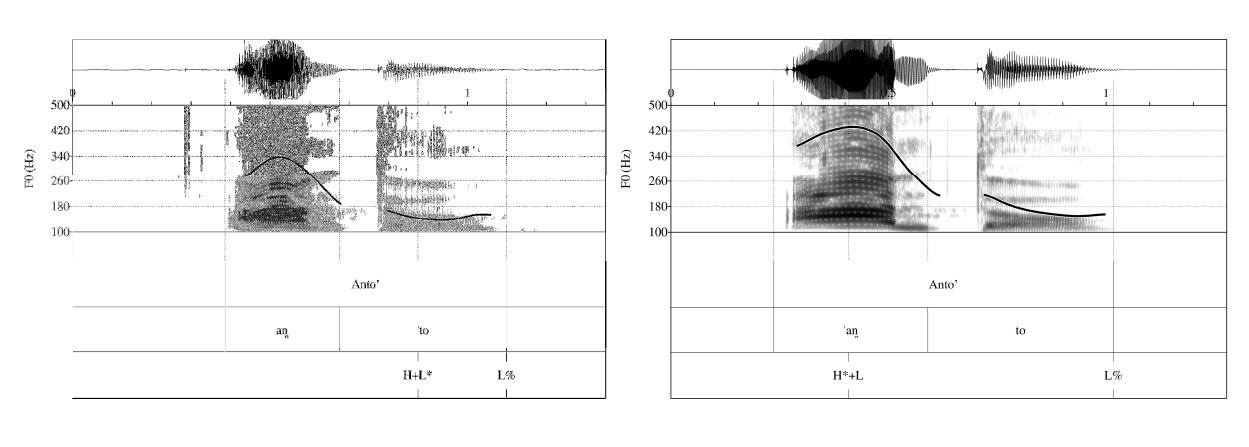 Vanrell & Cabré (2011)
45
Vocatives
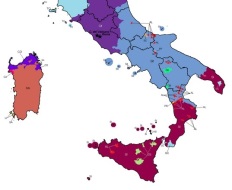 vocatives
Pitch accent  	makes it want to be on the stressed syllable.
Boundary tone 	   makes it want to be at the edge of the constituent. 

CONFLICTING REQUIREMENTS!
The paradox is resolved by making the stressed vowel be exactly on the edge of the constituent – i.e. by  truncation of everything following it.
[D’Alessandro & Van Oostendorp 2013,2014]
46
Grammar
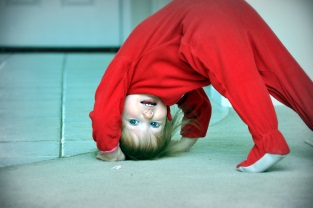 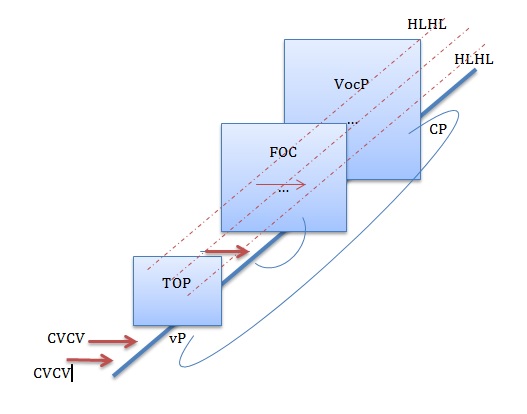 (30)
47
Grammar
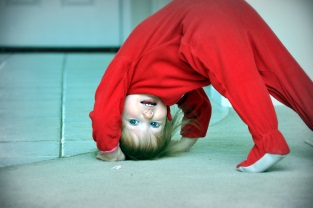 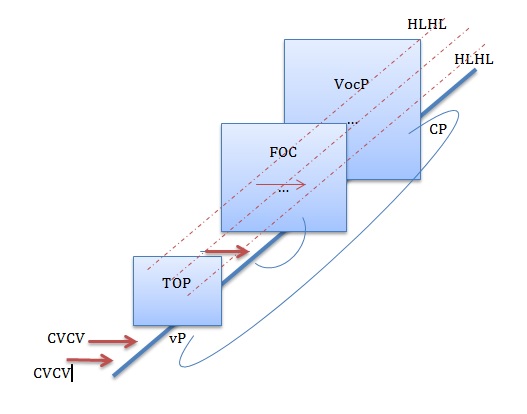 (30)
vocatives
auxiliaries
clitics
48
Grazjə a ssəgnurì!
49
Selected references
Alber, Birgit. 2010. An Exploration of Truncation in Italian. In Working Papers in Linguistics vol. 3: 1-30, ed. P. Staroverov,  D. Altshuler, A. Braver, C. Fasola, and S. Murray. New Brunswick, NJ: LGSA. 
Cennamo, Michela. 2001. L’inaccusatività in alcune varietà campane. Teoria e dati a confronto. Atti del XXXIII convegno SLI, 419-444.
Chomsky, Noam. 1995. The Minimalist Program. MIT Press.
Chomsky, Noam. 2000. ‘Minimalist inquiries: The framework’. In Step by Step. Essays on Minimalist Syntax in Honor of Howard Lasnik, R. Martin et al (eds.), 89–155. Cambridge MA: The MIT Press. D’Alessandro & Scheer (forth.)
D’Alessandro, Roberta. 2013. Merging Probes. Ms, Leiden University.
Vocatives in Southern Italian and the syntax-prosody interface. Ms, Leiden University and Meertens Instituut.
D’Alessandro, Roberta & Marc Van Oostendorp.  2013. A two-plane model for language architecture. Ms, Leiden University and Meertens Instituut.
D’Alessandro, Roberta and Adam Ledgeway. 2010. The Abruzzese T-v system: feature spreading and the double auxiliary construction. In Syntactic variation. The dialects of Italy, eds Roberta D’Alessandro, Adam Ledgeway and Ian Roberts, 201-209. Cambridge: Cambridge University Press.
D’Alessandro, Roberta  & Ian Roberts. 2010. Past participle agreement in Abruzzese: split auxiliary selection and the null-subject parameter. Natural Language and Linguistics Theory 28: 41-72. 
D’Alessandro, Roberta & T. Scheer. (forth.) Modular PIC. Linguistic Inquiry.
50
Selected references (cont’d)
Manzini, Rita & Leonardo Savoia. 2005. I dialetti italiani e romanci. Alessandria: Edizioni dell’Orso.
Manzini, Rita & Leonardo Savoia. 2007.  M. R., and Savoia, L. M. (2007). A Unification of Morphology and Syntax. Studies in Romance and Albanian Dialects. London: Routledge.
Poletto, Cecilia. 2000. The higher functional field. Oxford University Press.
Renzi, Lorenzo and Laura Vanelli. 1983. I pronomi soggetto in alcune varietà romanze.  In Scritti 
linguistici in onore di Giovan Battista Pellegrini. Pisa: Pacini. 121-145.
Rizzi, Luigi. 1986. On the Status of Subject Clitics in Romance", in Studies in Romance Linguistics, O. Jaeggli and C. Silva Corvalan, eds., Foris Publications, Dordrecht.
Roberts, Ian. 2010. Agreement and Head Movement. Linguistic Inquiry Monograph 59. Cambridge, Mass: MIT Press. 
Torcolacci, Giuseppe. 2014a. The m-marking of φ. Evidence from perfective auxiliaries in Southern Italian dialects. Proceedings of LSRL44, University of London, ON. 
Torcolacci, Giuseppe. 2014b. Il Raddoppiamento Fonosintattico e la codifica di tratti morfosintattici. Il caso dei dialetti italiani meridionali’. L’Italia Dialettale 75.
Torcolacci, Giuseppe. 2014c. Sulla natura degli ausiliari perfettivi di terza persona nelle varietà italo-romanze meridionali. Proceedings of CILPR27, University of Nancy.
Vanrell, Maria del Mar & Teresa Cabré. 2011. , Troncamento e intonazione dei vocativi in Italia centromeridionale, in Contesto comunicativo e variabilità nella produzione e percezione della lingua, Atti del 7 convegno AISV (26-28 gennaio 2011, Lecce) (B. Gili-Fivela, A. Stella, L. Garrapa & M. Grimaldi, editors), Roma: Bulzoni.
51